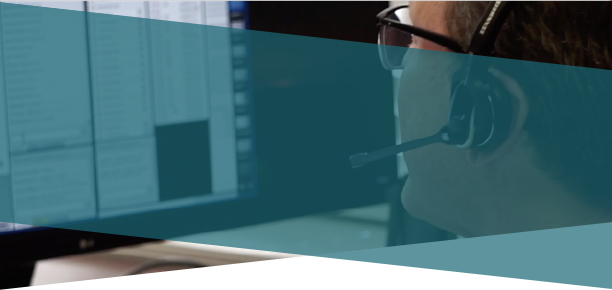 EARNINGS CALL Training
A professional review of our latest quarterly report
Sign Up Today: {{ phone number or url }}
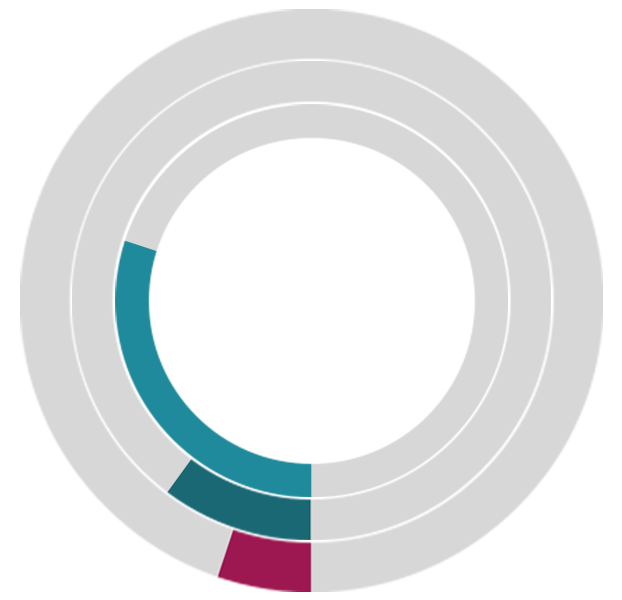 95%
90%
70%
of employees don’t understand company strategy
of employees don’t understand important business metrics
of U.S. employees are disengaged
Understand our business like an investor.

Gain an objective view of our company’s financial health and learn a process for getting the most out of future quarterly reports in this 60-minute webinar.
Learn how to effectively listen to earnings calls

Align your decisions with current company priorities

Understand important company data

Know your impact on company objectives​
{{ further instructions, delete if not needed }}
Sign Up Today: {{ phone number or url }}
© Acumen Learning | acumenlearning.com